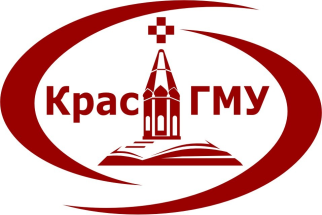 Диагностические критерии отбора для оперативного лечения варикозной болезни
КрасГМУ,   кафедра и клиника хирургических болезней  
им. проф. А.М. Дыхно с курсом эндоскопии и эндохирургии ПО.
Докладчик к.мн., доцент В.Ю. Толстихин 
 
V Сибирский конгресс «Человек и лекарство»
г. Красноярск 
11 марта 2016 г.
«Неточная диагностика венозного заболевания, что было нормой в прошлом, изменилась с момента введения неинвазивного ультразвукового сканирования в 80-ые годы прошлого века. 
 После того, как была предоставлена возможность точной диагностики причин и механизмов возникновения хронического заболевания в отдельных сегментах вен нижних конечностей, стало необходимым разработать систему классификации, с помощью которой можно было бы интерпретировать данные на понятном для всех языке»    
   М. R. Perrin,  B. Eklof   EVF
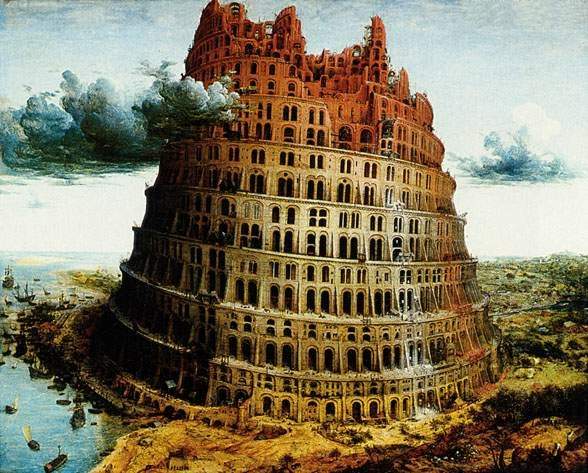 В библейской истории о Вавилонской башне скрыт интересный и ценный урок: общий язык позволяет людям достичь необыкновенных результатов. Без общего языка этот проект был бы не только невозможным (как это выяснилось впоследствии), но также невообразимым. 
Созданием СЕАР (клинико-этиологической анатомо­патофизиологической) классификации, как «общего языка» для общения на тему хронических венозных нарушений, Американский венозный Форум (АВФ) заложил основы для будущего прогресса в сфере хронического венозного заболевания (ХВЗ).
Российские клинические рекомендации  по диагностике и лечению хронических заболеваний вен (2013)
Хронические заболевания вен:
Варикозная болезнь нижних конечностей
Посттромботическая болезнь
Варикозная болезнь органов малого таза
Венозные ангиодисплазии
Телеангиодисплазии и ретикулярный варикоз
Флебопатия
Инвазивные методы лечения варикозной болезни.  Что мы можем сейчас?
Флебэктомия
Лазерная облитерация
Радиочастотная облитерация
Склерооблитерация
Облитерация паром
Облитерация клеем (цианокрилатом)
CHIVA
ASVAL
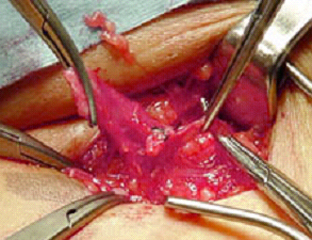 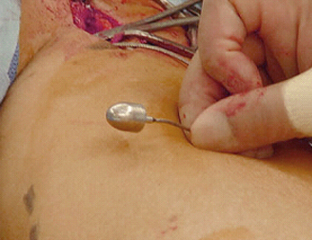 Флебэктомия

Комбинация хирургических способов, включающая:
кроссэктомию (перевязку БПВ/МПВ)
стриппинг (удаление стволов БПВ/МПВ)
минифлебэктомию расширенных притоков
диссекцию несостоятельных перфорантов
Термооблитерация (лазерная, радиочастотная, паром)

Комбинация хирургических способов, включающая:
термическое воздействие на ствол БПВ/МПВ
минифлебэктомию расширенных притоков
диссекцию/облитерацию несостоятельных перфорантов
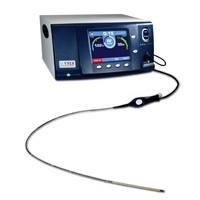 Склерооблитерация 
микропенная облитерация стволов БПВ/МПВ
и
склерозирование расширенных притоков
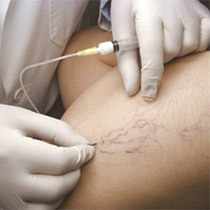 Хирургия 20-ый  век
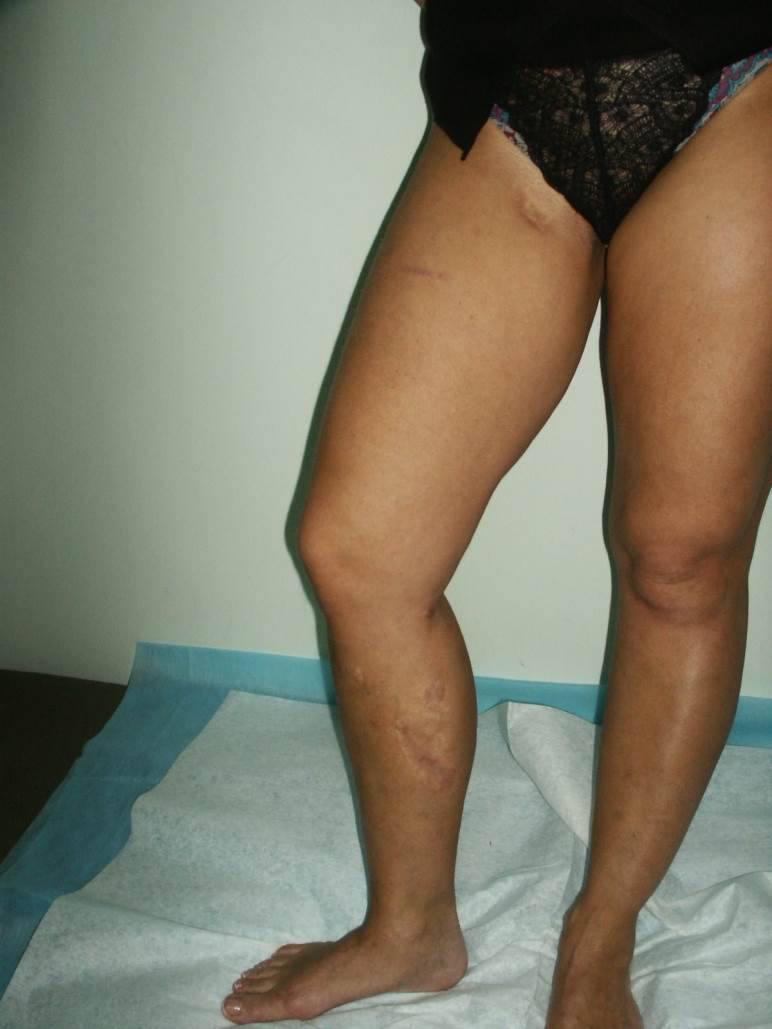 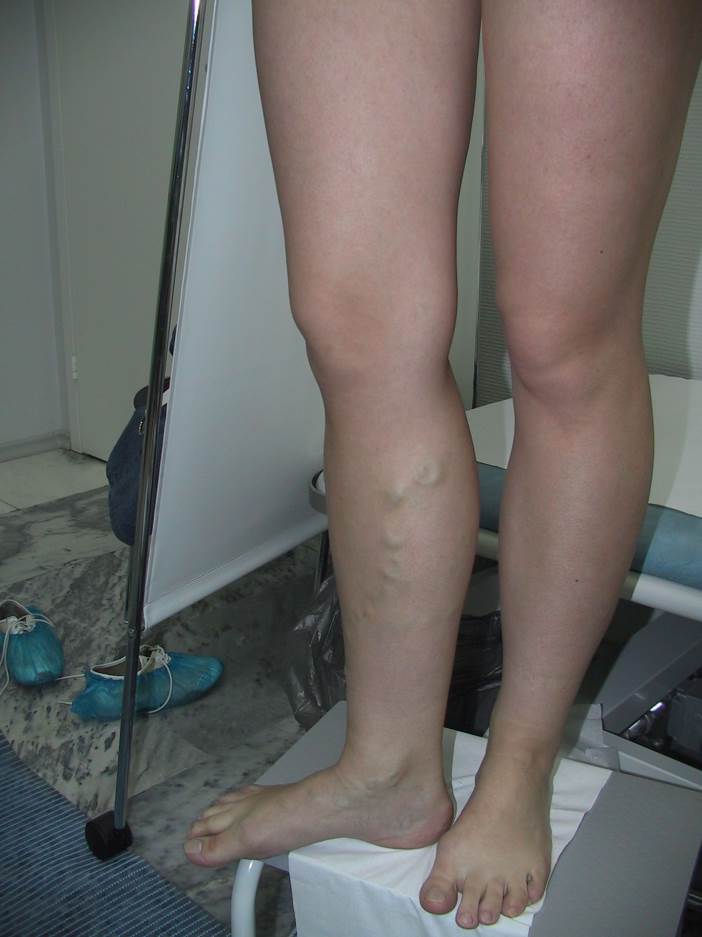 Прошлый век!
ХирургияХирургия 20 век                                21 век       Хирургия  20 век                21 век
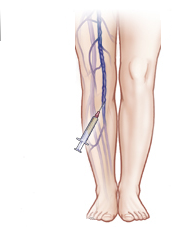 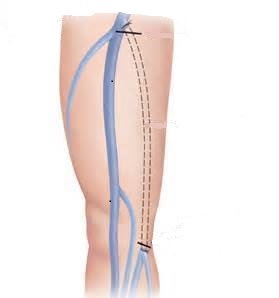 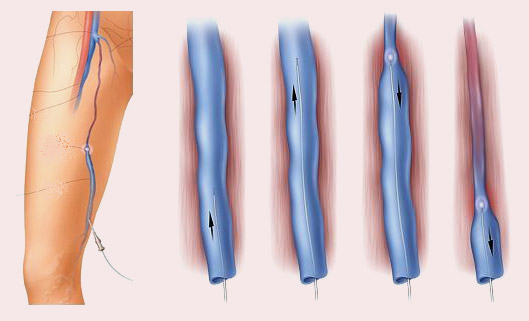 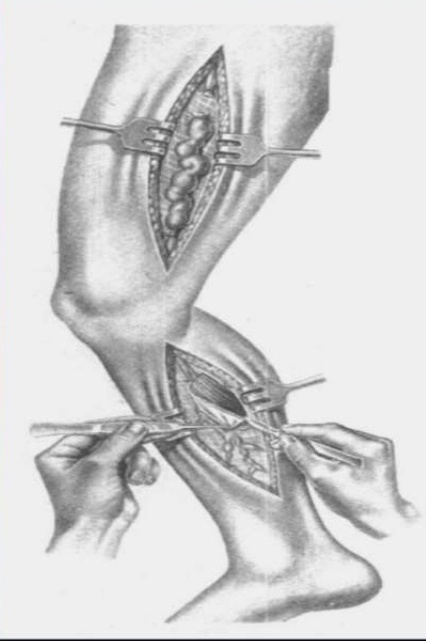 Хирургия 21 век
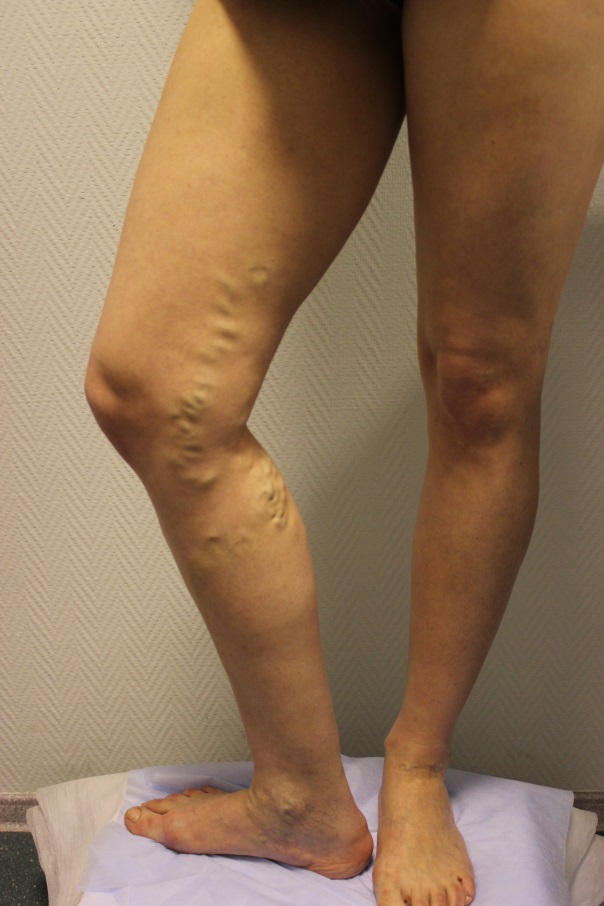 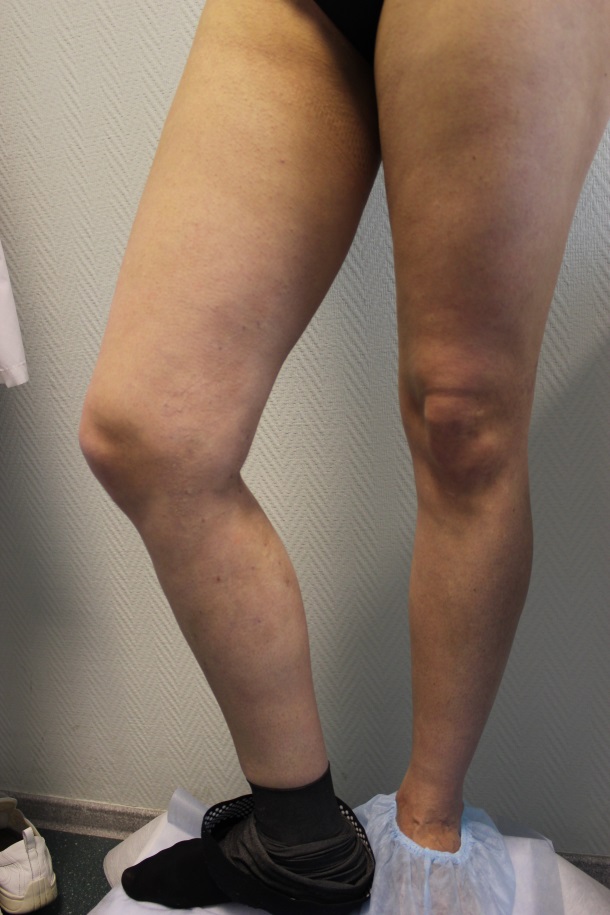 Лазер
или

РЧО

или

Флебэктомия
Международный междисциплинарный консенсус по венозной анатомической номенклатуре, (VEIN-TERM),  Journal of Vascular Surgery 2009
Унифицированная терминология вен нижних конечностей:
Поверхностные вены
Глубокие вены
Перфорантные вены
Основные поверхностные вены
1. Большая подкожная вена
2. Основные  притоки БПВ
2.1. Межсафенные вены
2.2. Задняя окружающая бедро вена
2.3. Передняя окружающая бедро вена
2.4. Задняя добавочная большая подкожная вена
2.5. Передняя добавочная большая подкожная вена
2.6. Поверхностная добавочная большая подкожная вена
Схематическое изображение гемодинамической роли клапанов СФС (Pieri, 1995) TV - терминальный клапан PTV - претерминальный клапан SSV - супрасафенный клапан ISV - инфрасафенный клапан
Паховое венозное сплетение
1. Поверхностная надчревная вена;
2. Наружная срамная вена;
3. Поверхностная вена,
окружающая подвздошную кость.
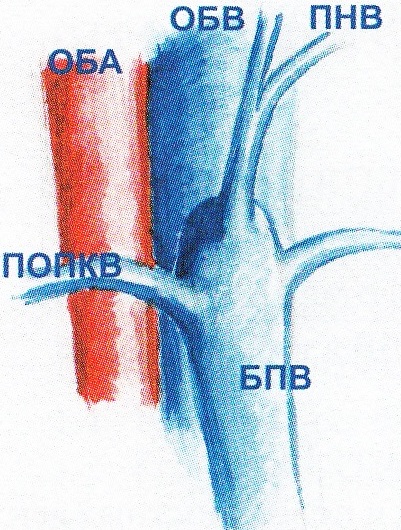 3. Малая подкожная вена
3.1. Поверхностная добавочная малая подкожная вена
3.2. Краниальное продолжение малой подкожной вены

4.Латеральная венозная система
Особенности анатомического строения проксимального сегмента МПВ
СПС  - есть                                                       СПС - нет
 
Прямое впадение       Наличие вены,  являющейся СПС          МПВ дренируется в перфорантную вену голени
                                                                                                                                 (впадение МПВ в венозный синус медиальной головки 
                                                                                                                                                                                                 икроножной мышцы) 
 
                                                                                                        МПВ впадает в ствол БПВ
                                                                                                        МПВ  впадает  в перфорантные вены , 
                                                                                                               соединяющиеся с  глубокими венами бедра
 
                                                                                                         Имеется ПДМПВ поверхностная добавочная МПВ 
                                                                                                        Имеется  перфорантная вена Тьери 
                                                                                                                   (ПДМПВ впадает в ПкВ через отдельную                
                                                                                                                                              перфорантную вену                       
                                                                                                                                            Тьери, расположеную в Пк/ямке                
                                                                                                                                             проксимальнее СПС)
 
 МПВ в ПкВ                 (от МПВ отходит вена анастомоз, 
                                                                  между МПВ и ПкВ)
                                                              
   КПМПВ – есть                    КПМПВ – нет                              
краниальное продолжением МПВ
Особенности анатомического строения проксимального сегмента МПВ
1. С наличием СПС :
 
С прямым впадением МПВ в ПкВ
С краниальным продолжением МПВ (КПМПВ) / без краниального продолжения МПВ
 
С наличием вены,  являющейся СПС (от МПВ отходит вена анастомоз, между МПВ и ПкВ)
С краниальным продолжением МПВ/ без краниального продолжения МПВ
 
2. Особенности анатомического строения  МПВ при отсутствии    
    СПС :
 
МПВ дренируется в перфорантную вену голени 
       (впадение МПВ в венозный синус медиальной головки икроножной мышцы) 
 
 
Впадение МПВ в ствол БПВ
 
Впадение МПВ в перфорантные вены , соединяющиеся с  глубокими венами бедра
 
Поверхностная добавочная МПВ (ПДМПВ)
                        ( ПДМПВ впадает в ПкВ через отдельную перфорантную вену  Тьери,
                              расположеную в Пк/ямке проксимальнее СПС)
Перфорантные вены
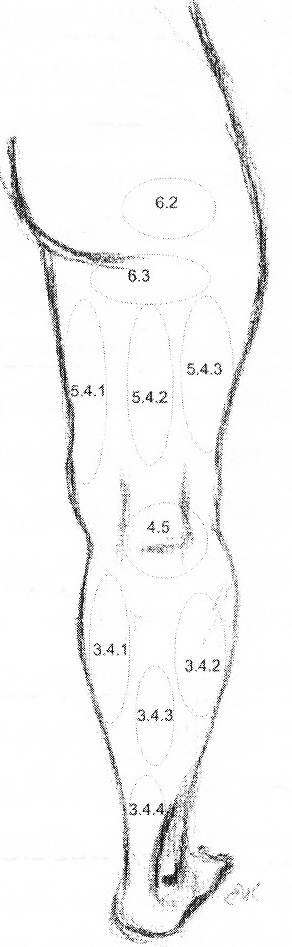 1. перфоранты стопы
2. перфоранты лодыжки
3. перфоранты голени
4. перфоранты коленного сустава
5. Перфоранты бедра
6. перфоранты ягодиц.
Перфоранты
Дренирующая функция
С клапанами, без клапанов
Ни один из ультразвуковых параметров (диаметр, продолжительность рефлюкса, двунаправленный кровоток) не может быть основанием для признания определенной перфорантной вены несостоятельной.
[Speaker Notes: В настоящее время точно не определены критерии несостоятельности перфорантных вен.]
Типы взаиморасположения БПВ и ее переднего притока на бедре                                     (Стойко Ю.М., Мазайшвили К.В., Чен В.И.,  2008)
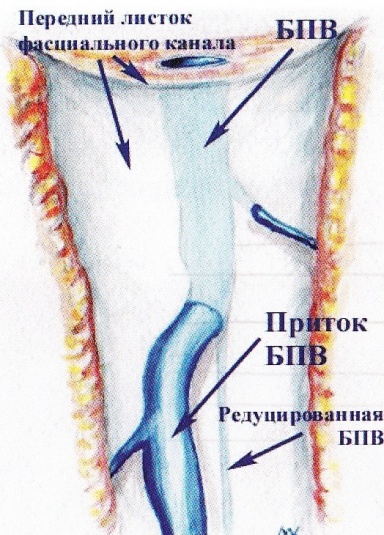 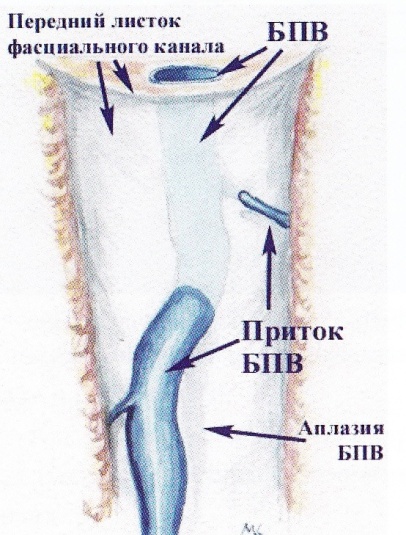 i-тип
h-тип
s-тип
Анатомические особенности строения СФС (Шевченко Ю.Л., Стойко Ю.М., Мазайшвили К.В.,  2010)
h-образная конфигурация
i-образная конфигурация
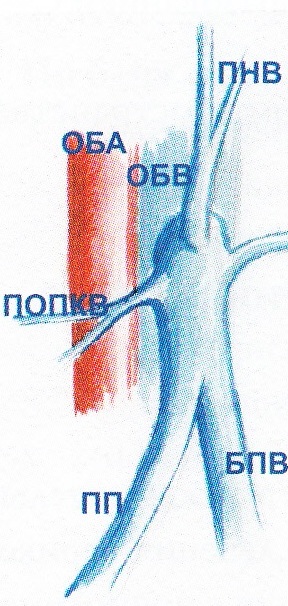 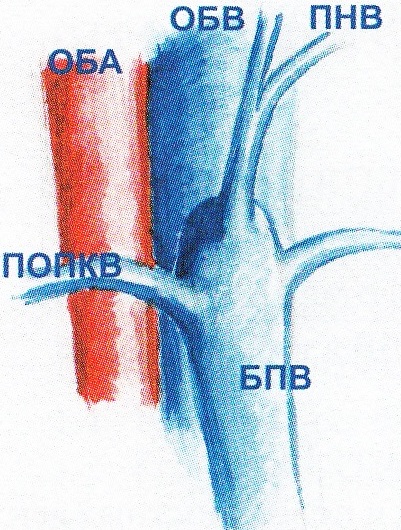 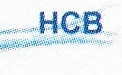 o-образная конфигурация
f-образная конфигурация
Плексиформнаяконфигурация
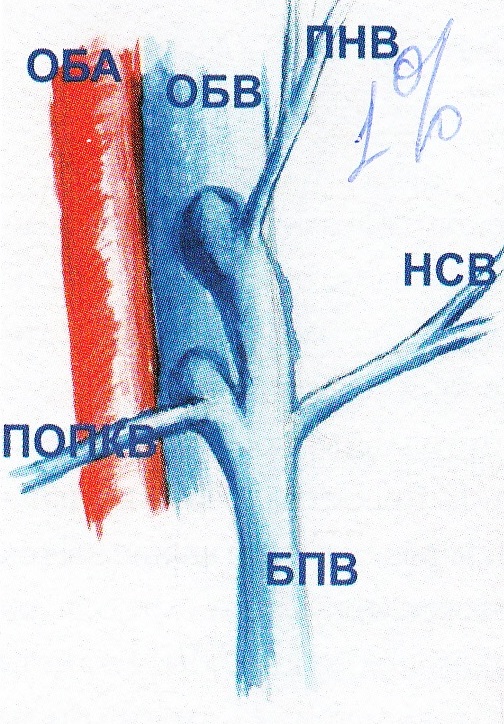 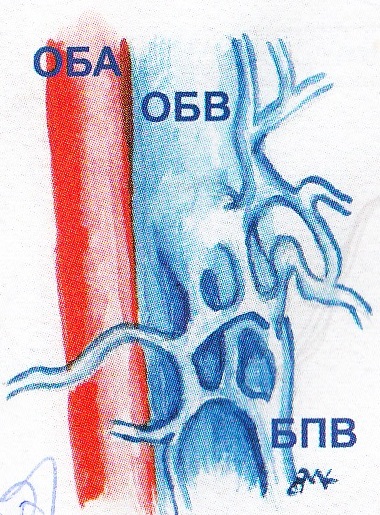 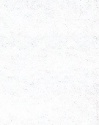 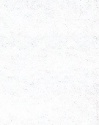 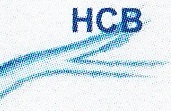 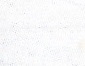 Анатомическая классификация вариантов строения терминального отдела МПВ (Шевченко Ю.Л., Стойко Ю.М., Мазайшвили К.В.,  2010)
С образованием сафено-поплитеального соустья
С прямым впадением МПВ в ПКВ:
		а)  с наличием краниального продолжения МПВ
		б) без наличия краниального продолжения МПВ
2. С наличием вены- анастомоза, являющейся СФС
		а) с наличием краниального продолжения МПВ
		б) без краниального продолжения МПВ

Без образования СПС
1. С впадением МПВ в мышечные вены голени
2. С впадением МПВ в БПВ
3. С впадением МПВ в глубокие вены бедра
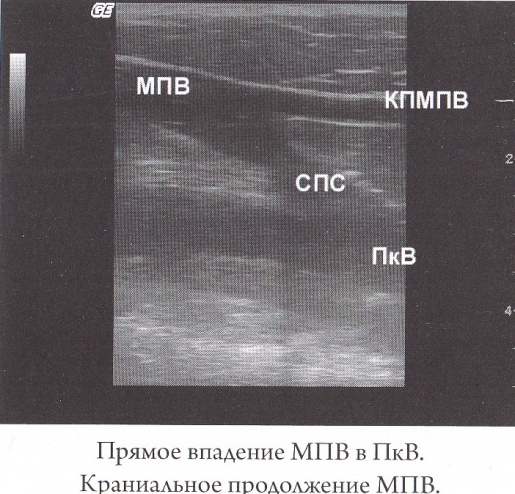 Оснащение
Ультразвуковой аппарат (стационарный или портативный) с линейными датчиками 5-13 МГц,  конвексными датчиками 3-5МГц.
В-режим + режим ЦДК (дуплексное сканирование) + РW-допплер (триплексное сканирование)
Допплер, оптимизированный для оценки низкоскоростных потоков (5—10 см/с). 
Условие ДС- оценка поверхностных и глубоких  вен  нижних конечностей.
Цели УЗДС вен:
Подтверждение клинического диагноза
Оценка характера и объема поражения венозного русла для выбора метода лечения 
Предоперационная разметка варикозных поверхностных и недостаточных перфорантых вен
Динамический интраоперационный контроль при эндоваскулярном или миниинвазивном вмешательстве
Задачи УЗДС  в диагностике варикозной болезни
1. выявление рефлюкса и его источника (источников)
2. маршрут  (машруты) распространения рефлюкса
3. пути возврата крови в систему глубоких вен
Выявление рефлюкса
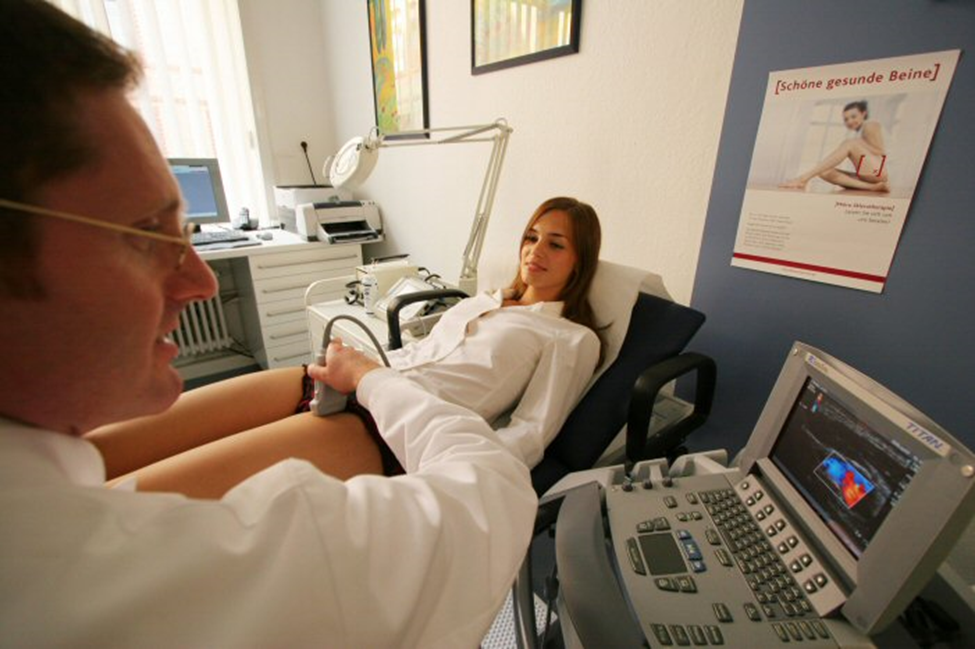 Выявление рефлюкса в венах нижних конечностей
Вертикальная позиция (Стоя или сидя)  - проекция СФС, СПС, перфорантов;
Проба Вальсальвы - для оценки состояния сафенофеморального соустья, проксимального сегмента большой подкожной вены и проксимального сегмента общей бедренной вены;
Дистальная компрессионная проба - венозные сегменты, расположенные дистальнее;
Смена цветового кода при выполнении функциональных тестов в режиме цветового кодирования и  появление звукового сигнала в точке локации при проведении пробы Вальсальвы или декомпрессии мышц голени;
Патологическим  является рефлюкс продолжительностью более 0,5 с ?
Источники рефлюкса
Для вен нижних конечностей
СФС для БПВ (верхний вено-венозный сброс)
СПС для МПВ (низкий вено-венозный сброс)
Перфорантные вены
Промежностные вены
Диаметры несостоятельных БПВ, МПВ.
Анатомические особенности строения вен             ( тип ствола , изгибы, локализация притоков )
Маршрут распространения рефлюкса по БПВ при несостоятельном СФС
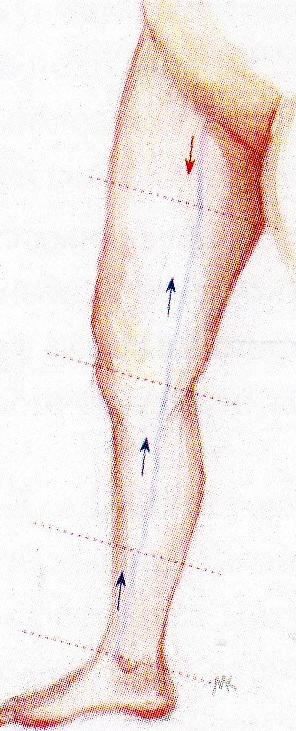 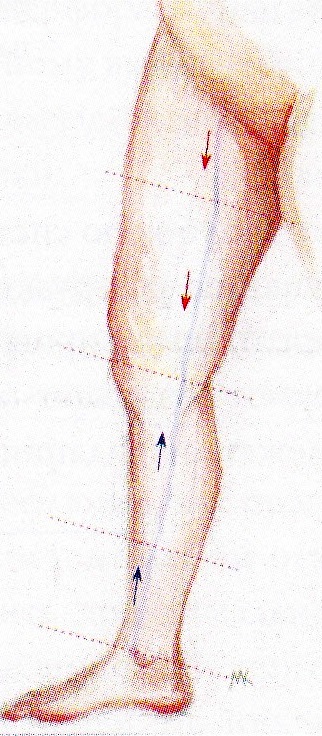 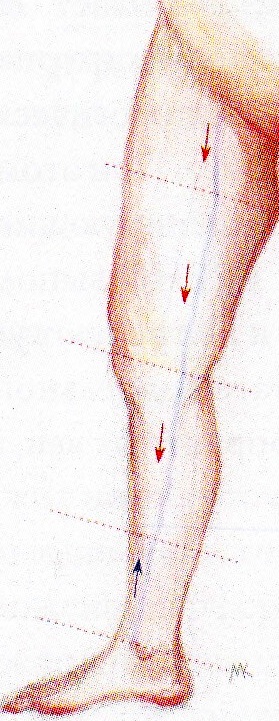 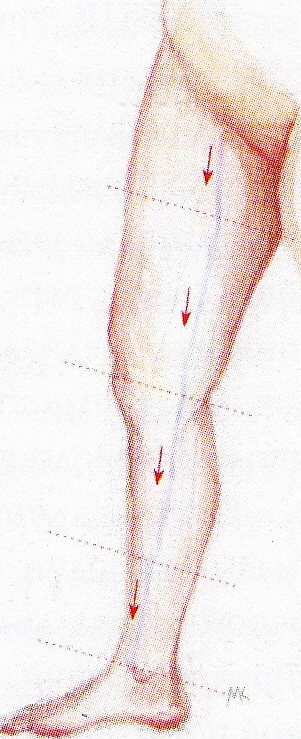 проксимальный
распространенный
субтотальный
тотальный
Маршрут распространения рефлюкса по МПВ при несостоятельном СПС
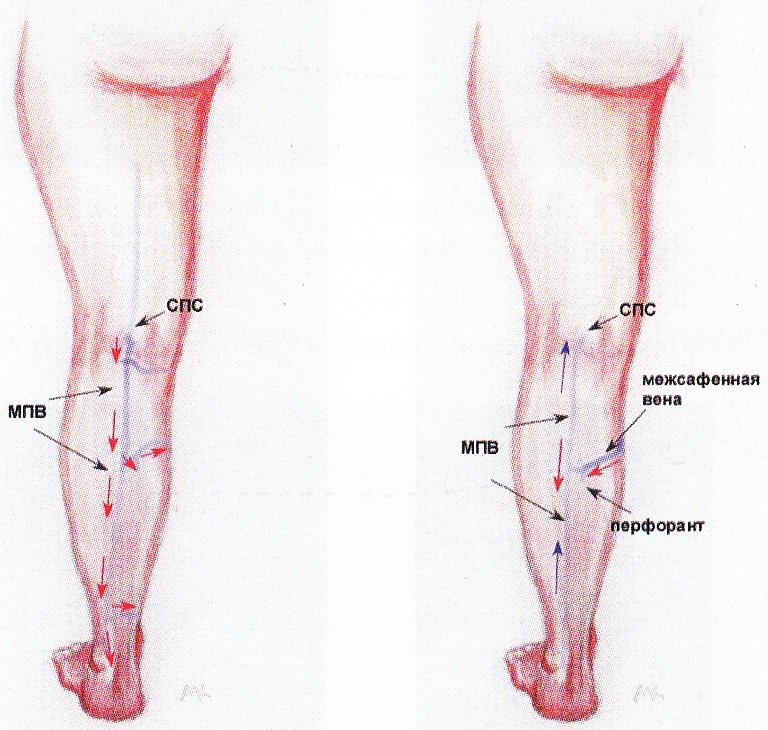 Проксима-льный
Распространенный
Субтотальный
Тотальный
Локальный
Путь патологического распространения рефлюкса
Верхний вено-венозный сброс с распространенным рефлюксом по  ЗДБПВ, 
С дренированием рефлюкса в междуглавый перфорант, частично в МПВ.
Смотри правильно!